12. Параллельное проектирование
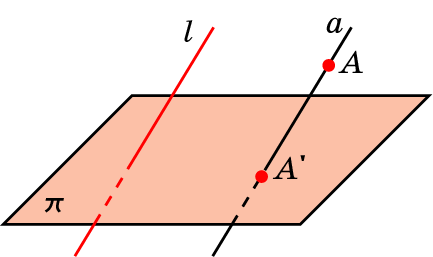 Свойство 1. Если прямая параллельна или совпадает с прямой l, то её проекцией в направлении этой прямой является точка. Если прямая не параллельна и не совпадает с прямой l, то её проекцией является прямая.
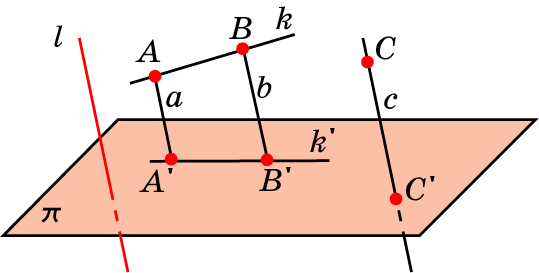 Свойство 2. Параллельное проектирование сохраняет отношение длин отрезков, лежащих на одной прямой. В частности, при параллельном проектировании середина отрезка переходит в середину соответствующего отрезка.
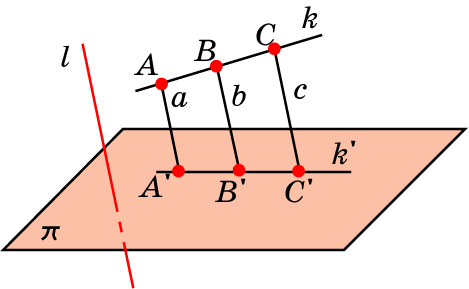 Свойство 3. Если две параллельные прямые не параллельны прямой l, то их проекциями в направлении l являются две параллельные прямые или одна прямая.
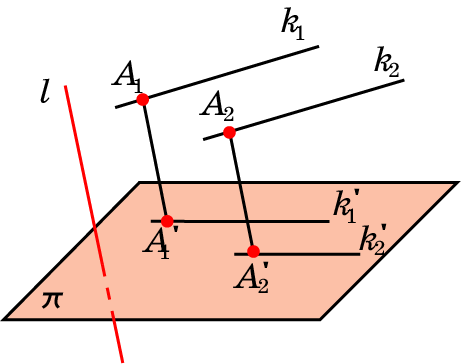 Упражнение 1
В каком случае параллельной проекцией прямой будет точка?
Ответ: Если прямая параллельна направлению проектирования.
Упражнение 2
Сколько точек может получиться при параллельном проектировании трёх различных точек пространства?
Ответ: Три, или две, или одна.
Упражнение 3
Какие фигуры могут служить параллельными проекциями двух пересекающихся прямых?
Ответ: Две пересекающиеся прямые или одна прямая.
Упражнение 4
В каком случае параллельной проекцией двух параллельных прямых является одна прямая?
Ответ: Если они лежат в плоскости, параллельной направлению проектирования, но не параллельны ему.
Упражнение 5
В каком случае параллельной проекцией двух параллельных прямых являются две точки?
Ответ: Если они параллельны направлению проектирования.
Упражнение 6
Какие фигуры могут быть параллельными проекциями двух скрещивающихся прямых?
Ответ: Пересекающиеся прямые, параллельные прямые, прямая и точка.
Упражнение 7
Как должны быть расположены прямая и точка, чтобы они проектировались на плоскость в прямую и точку, принадлежащую этой прямой?
Ответ: Прямая не параллельна направлению проектирования, и через эту прямую и данную точку проходит плоскость, параллельная направлению проектирования.
Упражнение 8
Как должны быть расположены две прямые, чтобы они проектировались на плоскость в прямую и точку, принадлежащую этой прямой?
Ответ: Пересекаться и одна из них параллельна направлению проектирования.
Упражнение 9
Как должны быть расположены две прямые, чтобы они проектировались на плоскость в прямую и точку, не принадлежащую этой прямой?
Ответ: Скрещиваться и одна из них параллельна направлению проектирования.
Упражнение 10
Сохраняются ли при параллельном проектировании величины углов?
Ответ: Нет.
Упражнение 11
Сохраняются ли при параллельном проектировании длины отрезков?
Ответ: Нет.
Упражнение 12
Может ли параллельная проекция угла быть больше (меньше) самого угла?
Ответ: Да.
Упражнение 13
Может ли параллельная проекция отрезка быть больше (меньше) самого отрезка?
Ответ: Да.
Упражнение 14
Верно ли, что если длина отрезка равна длине его параллельной проекции, то отрезок параллелен плоскости проектирования?
Ответ: Нет.
Упражнение 15
Точки A’, B’ являются параллельными проекциями точек A, B. AA’ = a, BB’ = b. Точка C – середина отрезка AB Найдите расстояние между точкой C и её проекцией C’.
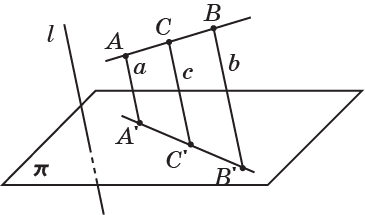